AP Lang
In the beginning…
Rhetoric
Why Study Rhetoric (The Art of Language)
Professions
What is REAL?
Plato’s Allegory of the Cave
	Held in a Cave, chained so the only thing you could see is shadow, wouldn’t your mind form what it thought a book looked like?
	It’s only a book once you see it and called it so!
	Therefore, it is possible to TEACH your mind to see things differently.
	If you do, YOU MAKE IT SO.
New Way of Thinking
Everything is an Argument
WHY AGAIN?
To Get a “Five”
To Get Cash Money
To Discover Something New
To Become Truly Passionate
Rhetorical Triangle
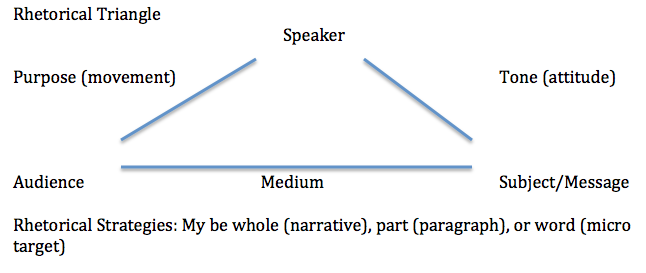 Roles
Speaker: Words or a Whole Persona
Audience: Those the Author Seeks to Change
	-  Who
	- Why?
Subject: / Message : How does the speaker FRAME the argument?
Purpose: What movement does the speaker seek?
Tone: What it the author’s attitude?
Medium: What is the delivery system?
Aristotle’s Means & Modes
MEANS = HOW (speaker moves the audience)
Logical Appeal (Logos): To REASON Clearly
Ethical Appeal (Ethos): To UNDERSTAND THE GOOD in its various forms.  This is a value argument. Audience Determines Everything; if you can’t understand the values of your audience, you can’t move them.
Emotional Appeal (Pathos): To UNDERSTAND THE EMOTIONS. Are you fluent – do you speak the right emotional language to appeal to your audience?
Aristotle’s Means & Modes
MODES = WHAT (speaker does to persuade)
Logical Appeal (Logos): PROOF (Rhetorical Mindset). APPARANT PROOF (Data that either becomes or does not).
Ethical Appeal (Ethos): CHARACTER of the speaker –Credibility is everything.
Emotional Appeal (Pathos): To PLACE  (Setting) the audience in the right frame of mind. Get them to listen, keep them there, then move them to your side.